Великая Отечественная Война 1941год
Блицкриг или война на истощение?
22 июня 1941 года
22 июня 1941 года
Советские войска на марше
«То, что падает сверху-не все от бога!» В. Высоцкий
Гражданское население СССР для обороны роет противотанковые рвы.
Dranq nah Osten   новой цивилизации
Советские доты после штурма…..
……………И их защитники
Горячий август 1941 года
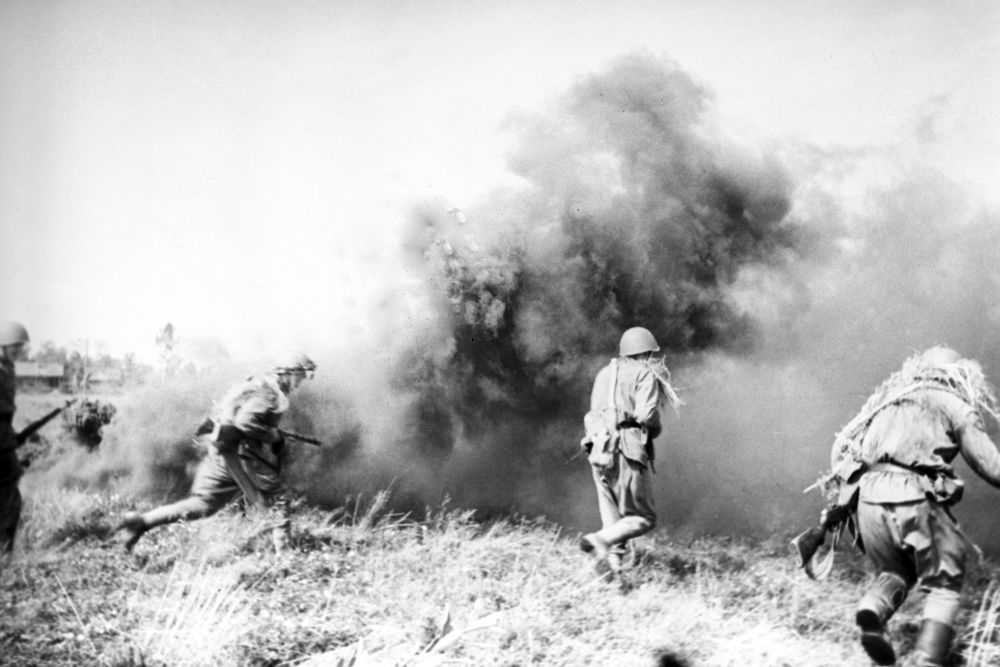 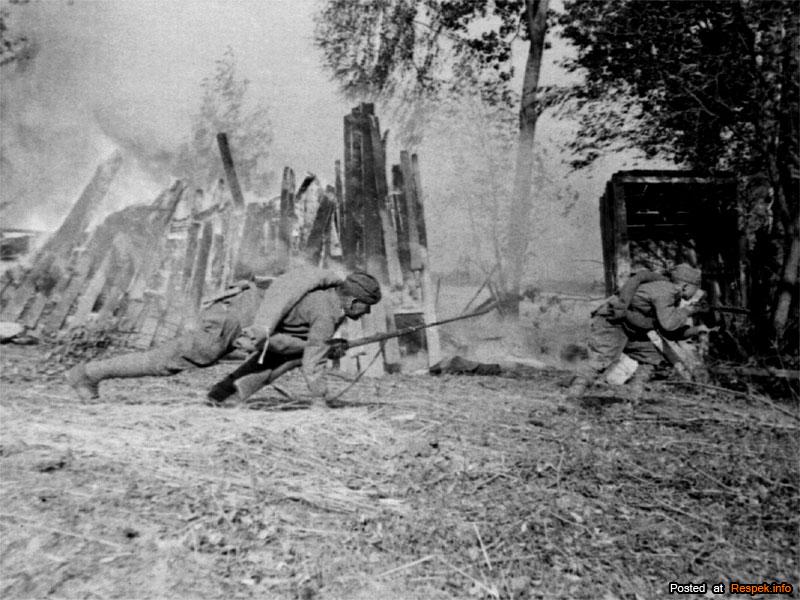 Дети войны
Контратака красноармейцев
Освобожденное село, осень 1941 года - памятка для мальчика из бундестага
Парад 7 ноября 1941 года
Начало конца III Рейха